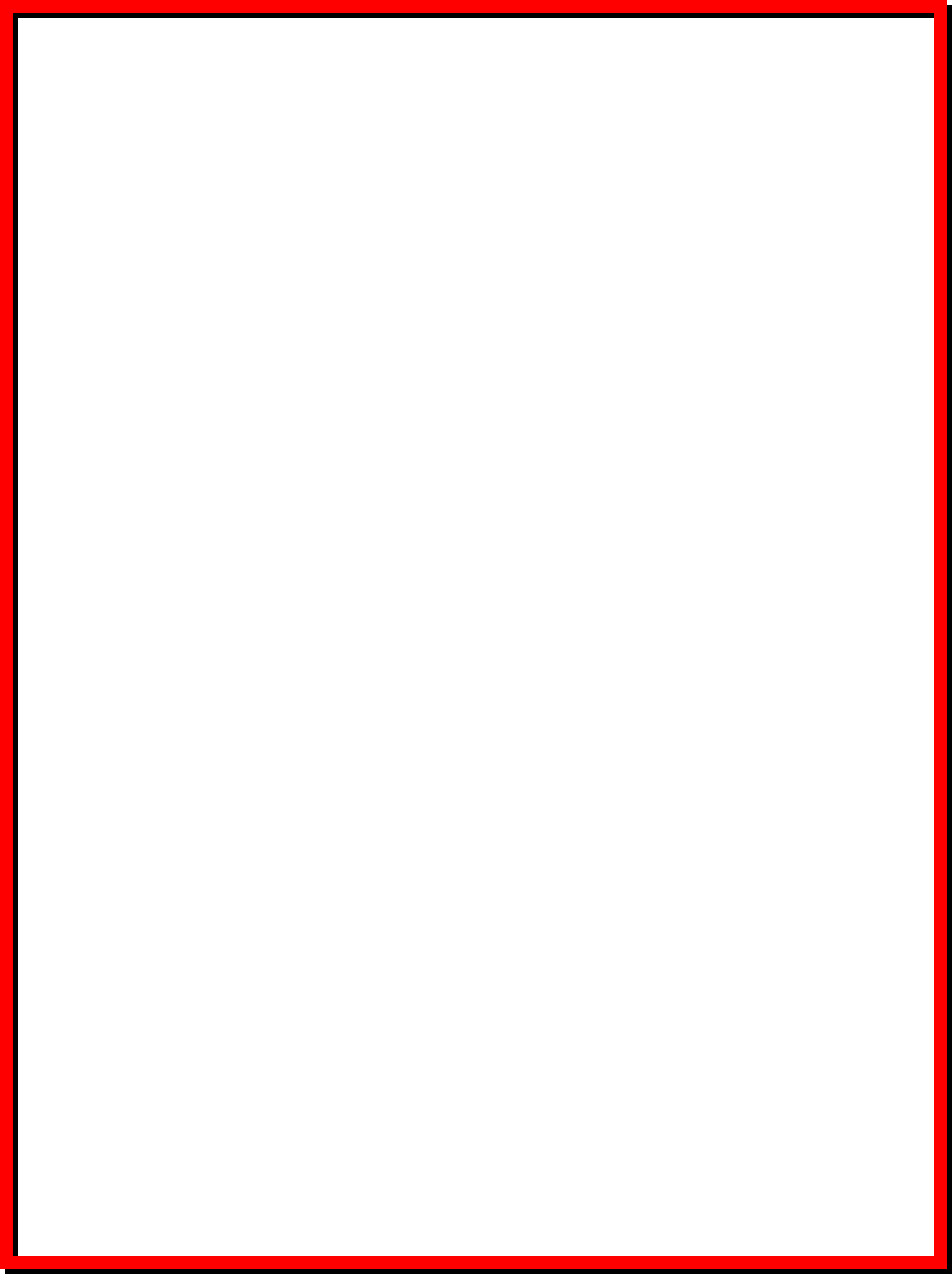 EQUIPMENT SERVICE INSTRUCTION
EVERPURE FILTRATION SYSTEM MAINTENANCE (ANNUAL)
For Restaurants with Everpure High Flow  CSR 9300 and 9400 Series Filter Systems
NOTE:  All Everpure cartridges are now being replaced with 3M cartridges. 
 Contact Strategic Equipment  at (866)324-4253 Option #5
Turn water off to filtration unit (A,B &C). Open Bypass valves (D&E).  Open Cartridge Flush valve (F). (See Figures 1&2)
Remove Pre-filter using sump wrench. Sanitize filter housing and filter bowl with green KAY-5 sanitizer. Lubricate and install new O-ring.  Install new Pre-filter and hand tighten. (see Figure 3)
Remove SRX filter using sump wrench.  Sanitize filter housing and filter bowl with green KAY-5 sanitizer.  Lubricate and install new O-Ring.  Install new 3M cartridge and hand tighten. (see Figure 4)
Remove each of the 4 carbon cartridges by turning ¼ turn left.  Install the new CFS9112 cartridges by pressing up and turning ¼ turn right.  Attach time strips and activate. (see Figure 5)
Open valve A slowly until fully open.  Water will come out of valve F.  Continue to flush through valve F for 4 full minutes.  See if water is running clear.  If not, keep flushing for another minute.  When water from valve F is clear, shut valve F.
Open valves B&C.  Close valves D&E.  (see Figures 1&2)
If any leaks are detected at the Pre-filter bowl or the SRX feeder bowl, tighten slightly with the sump wrench.
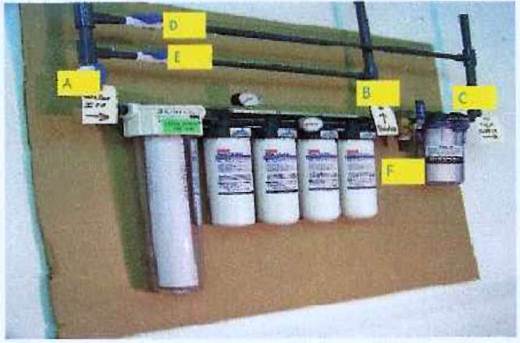 Figure 1
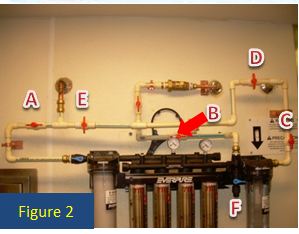 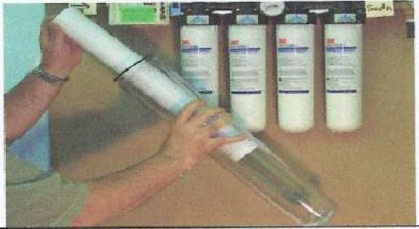 Figure 3
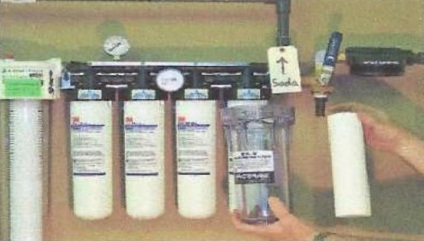 Figure 4
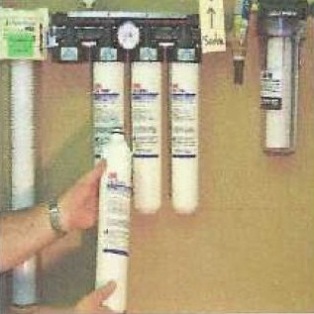 Your Everpure filtration system is now back in service with new cartridges.
Figure 5
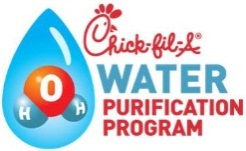 D&C Equipment June 2012